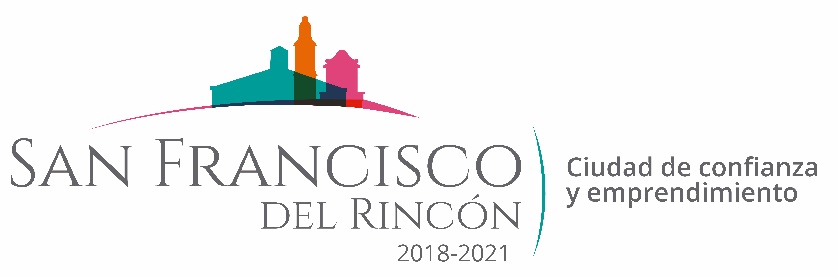 REPORTE MES DE AGOSTO
MAQUINARIA
REVESTIMIENTO EN LA COMUNIDAD LOMA DEL LIEBRERO
FECHA TERMINO
CANTIDAD
UNIDAD
CONCEPTO
FECHA INICIO
M2
M2
06/08/2019
09/08/2019
CAMINO DE ACCESO (CASCAJO)
CALLE CACHIL (TEPETATE)
2,560
2,112
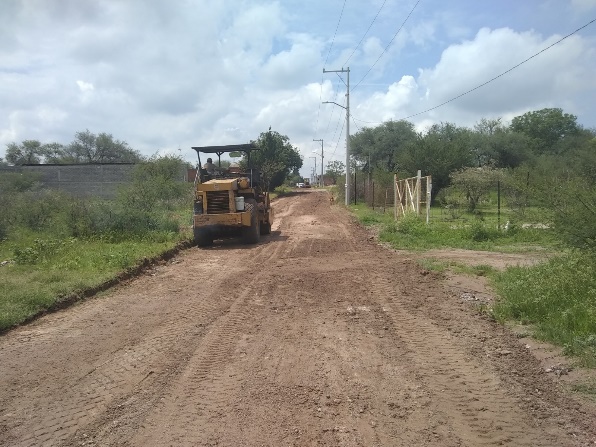 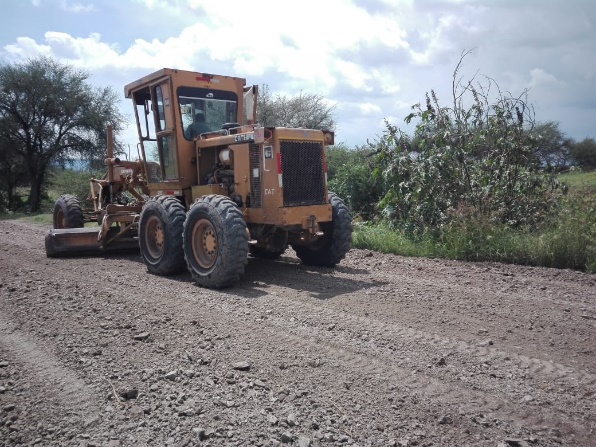 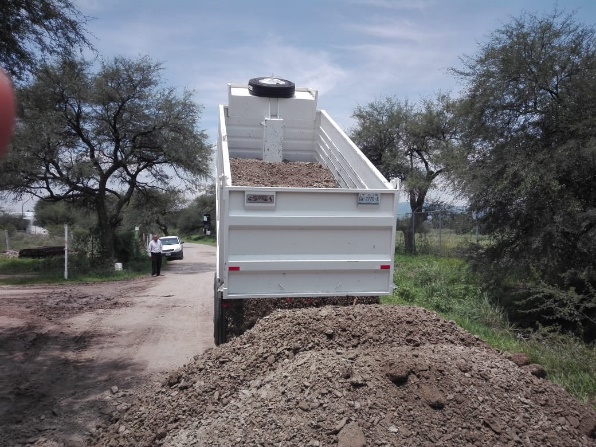 CAMINO DE ACCESO (CASCAJO)
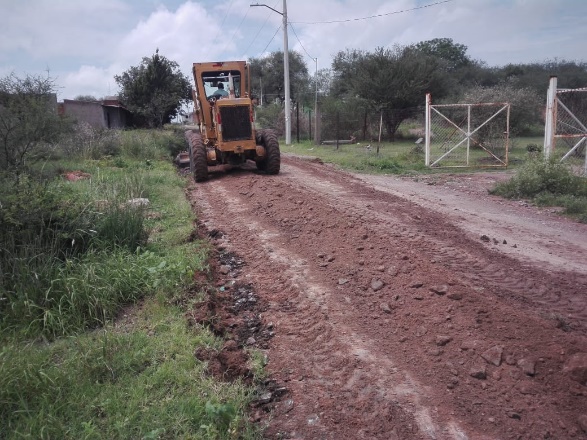 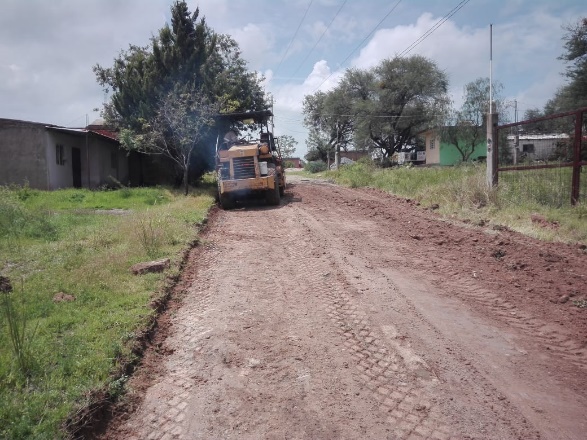 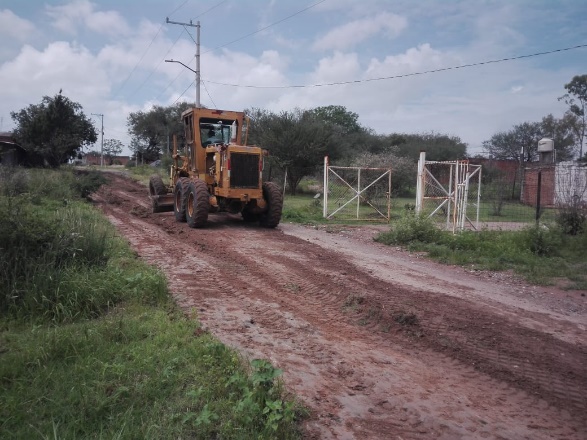 CALLE CACHIL (TEPETATE)